Proving Loops
Testing debugging and verification
Srinivas Pinisetty
Based on material from Atze van der Ploeg, Wolfgang Aherndt,..
Weakest precondition rules
wp is a computable function!
wp(x := e  , R) = R[x →e]
wp(S1 ; S2 , R) = wp(S1, wp(S2,R))
wp(assert B, R) = B && R
wp(if B {S1} else {S2}, R) =
    ( B ==> wp(S1,R)) &&
    (!B ==> wp(S2,R))
While loops
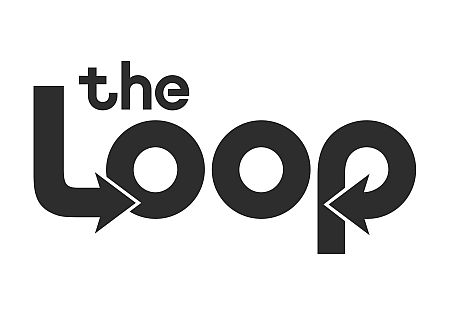 But what about while loops?
wp(while B { S }, R) = ?
Is not computable!

No algorithm can exist that always computes wp(while B { S }, R) correctly!
Now what?
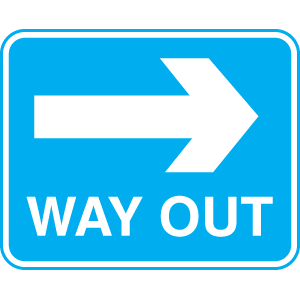 while B 
invariant I
{ S }
while B 
{ S }
Verifying programs with loops
How do we use the invariant and variant to compute the wp of a while-loop?
Partial correctness: prove programs containings loop if we assume that the loop terminates
Total correctness: prove programs containings loop without assumption
Recall: What is a loop invariant?
method simpleInvariant(n : int) returns (m : int)
requires n >= 0
ensures  n == m {
  m := 0;
  while m < n 
  invariant m <= n
  { m := m + 1; }
}
A loop invariant is true after any number of iterations of the loop (including 0)
	- Before entering the loop.		
	- After each iteration of the loop.		
	- After exiting the loop.
Another loop invariant
method simpleInvariant(n : int) returns (m : int)
requires n >= 0
ensures  n == m 
{
  m := 0;
  while m < n 
  invariant 0 < 1
  { m := m + 1; }
}
To be useful, a loop invariant must allow us to prove the program
What is a loop invariant?
Invariant m<=n seems more useful! (allows us to prove post condition!)
After the loop (m < n) must be false
method simpleInvariant(n : int) returns (m : int)
requires n >= 0
ensures  n == m 
{
  m := 0;
  while m < n 
  invariant m <= n
  { m := m + 1; }
}
!(m < n) && m <= n ==> n == m
=  m >= n  && m <= n ==> n == m
= true!
Partial correctness wp for while
Loop guard
Loop Invariant
Post-condition
Statements
wp(while B I S, R) = 
   I 
   && (B && I ==> wp(S,I)) 
   && (!B && I ==> R)
Invariant holds before loop
If invariant holds before loop, then it also hold afterwards
The failure of the loop guard (!B) and the invariant imply the postcondition R
wp for While - example
wp(x := e  , R) = R[x →e]
wp(S1 ; S2 , R) = wp(S1, wp(S2,R))
wp(assert B, R) = B && R
wp(if B {S1} else {S2}, R) =
    ( B ==> wp(S1,R)) &&
    (!B ==> wp(S2,R))
wp( while m < n 
    invariant m <= n
    { m := m + 1; } , n == m)
wp(while B I S, R) = 
   I 
   && (B && I ==> wp(S,I)) 
   && (!B && I ==> R)
= m <= n 
  && (m < n && m <= n ==> wp(m := m + 1, m <= n))
  && (!(m < n) && m <= n ==> n == m)
(m < n && m <= n ==> wp(m := m + 1, m <= n))
= (m < n && m <= n ==> m + 1 <= n) (by assignment rule)
= (m < n  ==> m + 1 <= n) (simplify using m < n ==> m <= n)
= (m + 1 <= n  ==> m + 1 <= n) (simplify using m < n == m + 1 <= n)
= true (simplify using p ==> p == true)
wp(x := e  , R) = R[x →e]
wp(S1 ; S2 , R) = wp(S1, wp(S2,R))
wp(assert B, R) = B && R
wp(if B {S1} else {S2}, R) =
    ( B ==> wp(S1,R)) &&
    (!B ==> wp(S2,R))
wp for While - example
wp( while m < n 
    invariant m <= n
    { m := m + 1; } , n == m)
wp(while B I S, R) = 
   I 
   && (B && I ==> wp(S,I)) 
   && (!B && I ==> R)
= m <= n 
  && true
  && (!(m < n) && m <= n ==> n == m)
= m <= n 
  && (m < n && m <= n ==> wp(m := m + 1, m <= n))
  && (!(m < n) && m <= n ==> n == m
(!(m < n) && m <= n ==> n == m)
= (m >= n && m <= n ==> n == m)) (by !(m < n) == m >= n)
= true
wp(x := e  , R) = R[x →e]
wp(S1 ; S2 , R) = wp(S1, wp(S2,R))
wp(assert B, R) = B && R
wp(if B {S1} else {S2}, R) =
    ( B ==> wp(S1,R)) &&
    (!B ==> wp(S2,R))
wp for While - example
wp( while m < n 
    invariant m <= n
    { m := m + 1; } , n == m)
wp(while B I S, R) = 
   I 
   && (B && I ==> wp(S,I)) 
   && (!B && I ==> R)
= m <= n 
  && true
  && true
= m <= n 
  && true
  && (!(m < n) && m <= n ==> n == m
= m <= n (by a && true == a)
Proving a program with a while loop: partial correctness
method simpleInvariant(n : int) returns (m : int)
requires n >= 0
ensures  n == m {
  m := 0;
  while m < n 
  invariant m <= n
  { m := m + 1; }
}
Compute the weakest precondition: wp(S,R)
Check if Q ⇒ wp(S,R)
= wp(m := 0, 
   wp(while m < n 
      invariant m <= n
      { m := m + 1; }, n == m)
   ) (by sequential rule)
wp(m := 0;
   while m < n 
   invariant m <= n
   { m := m + 1; }, n == m)
= wp(m := 0,  m <= n) (from previous slide)
= n >= 0 (by assigment rule)
Proving a program with a while loop: partial correctness
method simpleInvariant(n : int) returns (m : int)
requires n >= 0
ensures  n == m {
  m := 0;
  while m < n 
  invariant m <= n
  { m := m + 1; }
}
= n >= 0
Compute the weakest precondition: wp(S,R)
Check if Q ⇒ wp(S,R)
= n >= 0 ==> n >= 0
= true
wp(while B I S, R) = 
   I 
   && (B && I ==> wp(S,I)) 
   && (!B && I ==> R)
Another proof!
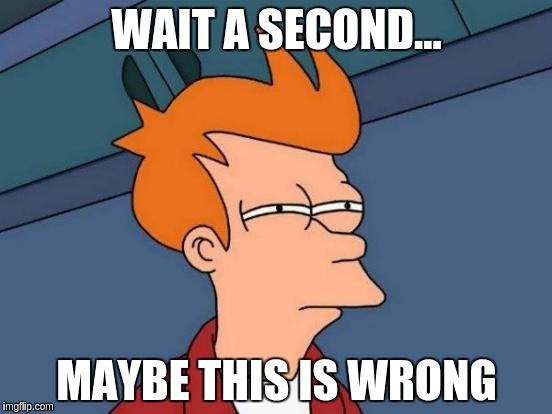 method magic returns ()
requires true
ensures  1 == 0 {
  while 1 != 0  
  invariant true
  { ; }
}
wp( while 1 != 0 true {},1 == 0)
= true && 
  (true && (1 != 0) ==> wp({}, true)) &&
  (!(1 != 0) && true ==> 1 == 0
We need to show:
Compute the weakest precondition: wp(S,R)
Check if Q ⇒ wp(S,R)
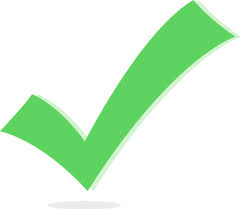 =  (!(1 != 0) && true ==> 1 == 0 (simplify)
=  true
We proved partial correctness: correct assuming that the loop terminates
magic breaks that assumption!
Next up: total correctness!
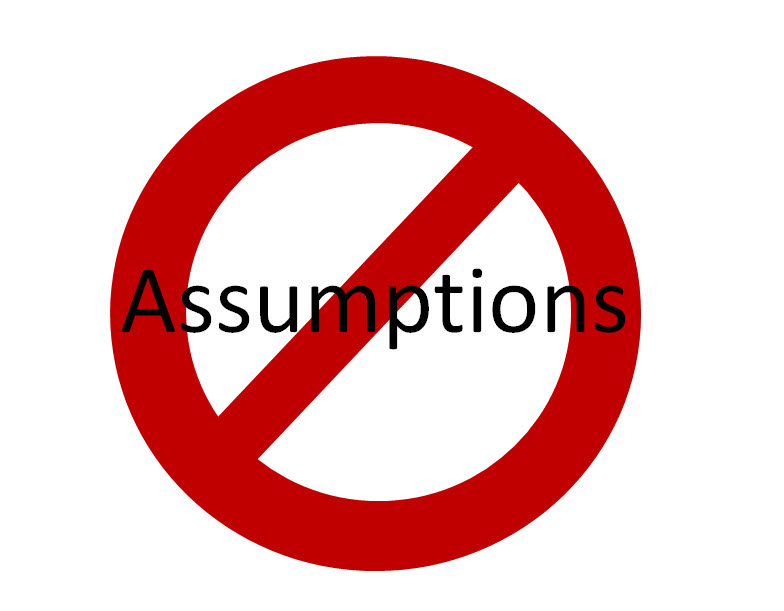 How do we prove termination? (Loop Variant)
Proving termination is also undecidable (need to provide loop variants).
method simpleTermination(n : int) returns (m : int)
requires n >= 0
ensures  n == m {
  m := 0;
  while m < n 
  decreases (n - m)
  invariant m <= n
  { m := m + 1; }
}
Recall: variants, Expression which decrease at each loop iteration (Bounded from below by 0). 
Provide decreases expression D (Often derived automatically in Dafny).
The value of D is always >= 0
Show that after each iteration of the loop, the value D is less than before the loop iteration
“Each iteration brings us closer to the last iteration”
How do we prove termination?
method x(...) returns (...)
... {
  ...;
  while B
  decreases D
  invariant I
  { S }
}
The value of D is always >= 0




Show that after each iteration of the loop, the value D is less than before the loop
I ==> D >= 0
B && I ==> wp(tmp := D ; S, tmp > D)
Termination example
method simpleInvariant(n : int) returns (m : int)
requires n >= 0
ensures  n == m {
  m := 0;
  while m < n 
  decreases (n - m)
  invariant m <= n
  { m := m + 1; }
}
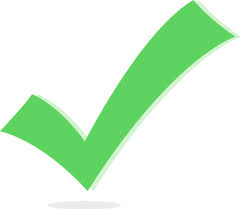 (a) The value of D  is always >= 0


(b) Show that after each iteration of the loop, the value D is less than before the loop
I ==> D >= 0
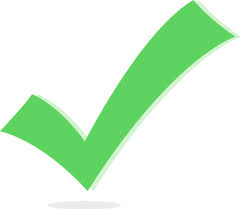 B && I ==> wp(tmp := D ; S, tmp > D)
Proof of (a)
m <= n ==> n - m >= 0
Simplify
= m <= n ==> n >= m
Simplify
True
Proof of (b)
m < n && m <= n ==> wp(...)
Simplify
= m < n ==> 
wp(tmp := n - m ; m := m +1, tmp > n - m)
wp(tmp := n - m ; m := m +1, tmp > n - m)
seq rule
= wp(tmp := n - m , wp (m := m +1, tmp > n - m))
assign
= wp(tmp := n - m , tmp > n - (m + 1))
assign
= n - m > n - (m + 1)
simplify
= n - m > n - m - 1
simplify
= m < n ==> true
= True
p ==> true == true
= True
Total correctness - summary
Decreases expression
Loop guard
Loop Invariant
Statements
Post-condition
wp(while B I D S, R) = 
   I 
   && (B && I ==> wp(S,I)) 
   && (!B && I ==> R)

   && (I ==> D >= 0)
   && (B && I ==> 
       wp(tmp := D ; S, tmp > D))
Invariant holds before loop
If invariant holds before loop, then it also hold afterwards
The failure of the loop guard (!B) and the invariant imply the postcondition R
Decreases expression is always >= 0
Decreases expression decreases each iteration
Prove m1 correct!
method m1(n : nat) returns (i : nat)
requires n >= 0
ensures i == 2*n

{
i := 0;
while (i < n)
 invariant i <= n
 variant n-i 
 { i := i + 1; } 
i := 2*i;
}
wp(x := e  , R) = R[x →e]
wp(S1 ; S2 , R) = wp(S1, wp(S2,R))
wp(assert B, R) = B && R
wp(if B {S1} else {S2}, R) =
    ( B ==> wp(S1,R)) &&
    (!B ==> wp(S2,R))
wp(while B I D S, R) = 
   I 
   && (B && I ==> wp(S,I)) 
   && (!B && I ==> R)

   && (I ==> D >= 0)
   && (B && I ==> 
       wp(tmp := D ; S, tmp > D))
Prove fibFast correct!
function fib(n : nat) : nat
{ if n <= 1 then n else fib(n-1) + fib(n - 2) }

method fibFast(n : nat) returns (c : nat)
requires n >= 1
ensures c == fib(n)
{ 
  var p := 0;
  c  := 1;
  var i := 1;
  while i < n
  invariant 1 <= i <= n
  invariant p == fib(i - 1) && c == fib(i)
  decreases (n - i)
  { var new := p + c;
    p := c;
    c := new;
    i := i + 1;
  }
}
wp(x := e  , R) = R[x →e]
wp(S1 ; S2 , R) = wp(S1, wp(S2,R))
wp(assert B, R) = B && R
wp(if B {S1} else {S2}, R) =
    ( B ==> wp(S1,R)) &&
    (!B ==> wp(S2,R))
wp(while B I D S, R) = 
   I 
   && (B && I ==> wp(S,I)) 
   && (!B && I ==> R)

   && (I ==> D >= 0)
   && (B && I ==> 
       wp(tmp := D ; S, tmp > D))
Solution
The correctness of the method fibFast is expressed by the formula
n >= 1 ==> wp(p := 0; ... , c == fib(n))
<=> { sequential composition X4 }
n >= 1 ==> wp(p := 0, wp(c := 1, wp(i := 1, wp(while(i < 1) invariant I do {...}, wp({}, c == fib(n))))))
<=> { empty program }
n >= 1 ==> wp(p := 0, wp(c := 1, wp(i := 1, wp(while(i < 1) invariant I do {...}, c == fib(n)))))

The step is to compute the weakest-precondition of the loop. Since the
formula is quite big, let's first take care of some "sub-goals":

Let us prove that the invariant is preserved “B && I ==> wp(S,I)”:
B && I ==> wp(new := p + c; ..., I)
<=> { sequential composition X5 }
B && I ==> wp(new := p + c, wp(p := c, wp(c := new, wp(i := i + 1, wp({}, I)))))
<=> { empty program }
B && I ==> wp(new := p + c, wp(p := c, wp(c := new, wp(i := i + 1, I))))
<=> { assignment (and unfolding the definition of I) }
B && I ==> wp(new := p + c, wp(p := c, wp(c := new, 1 <= i + 1 <= n && p == fib(i) && c == fib(i + 1))))
<=> { assignment }
B && I ==> wp(new := p + c, wp(p := c, 1 <= i + 1 <= n && p == fib(i) && new == fib(i + 1)))
B && I ==> wp(new := p + c, wp(p := c, 1 <= i + 1 <= n && p == fib(i) && new == fib(i + 1)))
<=> { assignment }
B && I ==> wp(new := p + c, 1 <= i + 1 <= n && c == fib(i) && new == fib(i + 1))
<=> { assignment (and unfolding the definition of B and I}
i < n && 1 <= i <= n && p == fib(i - 1) && c == fib(i) ==> 1 <= i + 1 <= n && c == fib(i) && p + c == fib(i + 1)
<=> { definition of fib }
i < n && 1 <= i <= n && p == fib(i - 1) && c == fib(i) ==> 1 <= i + 1 <= n && c == fib(i) && p + c == if (i + 1 <= 1) then i + 1 else fib(i) + fib(i - 1)
<=> { rewriting the RHS of the implication with equalities on the LHS }
i < n && 1 <= i <= n && p == fib(i - 1) && c == fib(i) ==> 1 <= i + 1 <= n && c == c && p + c == if (i <= 0) then i + 1 else c + p
<=> { we have i <= i on the LHS, so we can simplify the if/then/else expression on the RHS }
i < n && 1 <= i <= n && p == fib(i - 1) && c == fib(i) ==> 1 <= i + 1 <= n && c == c && p + c == c + p
<=> { removing trivial equalities }
i < n && 1 <= i <= n && p == fib(i - 1) && c == fib(i) ==> 1 <= i + 1 <= n
<=> { 1 <= i on the LHS implies 1 <= i + 1, and i < n implies i + 1 <= n }
i < n && 1 <= i <= n && p == fib(i - 1) && c == fib(i) ==> true
<=> { the RHS of the implication is true }
true
We will also prove that the failure of loop guard, and invariant implies the post-condition (this
is post-condition of the loop, but since the loop is followed by the
empty program it is similar to the post-condition of the method):

!B && I  ==> c == fib(n)
<=> { definition of B and I }
!(i < n) && 1 <= i <= n && p == fib(i - 1) && c == fib(i) ==> c == fib(n)
<=> { arithmetic }
i >= n && 1 <= i <= n && p == fib(i - 1) && c == fib(i) ==> c == fib(n)
<=> { i >= n and i <= n are equivalent to i == n }
i == n && i <= n && p == fib(i - 1) && c == fib(i) ==> c == fib(n)
<=> { rewriting the RHS of the implication with the equality on the LHS }
i == n && i <= n && p == fib(i - 1) && c == fib(i) ==> c == fib(i)
<=> { the RHS is implied by the LHS }
true
Let us also prove that the decrease expression D is bounded below by 0

I ==> n - i >= 0
<=> { definition of I (only the relevant bit) }
i <= n ==> n - i >= 0
<=> { arithmetic }
i <= n ==> n >= i
<=> { trivial implication }
true
Finally let's prove that the decrease expression actually decreases

B && I ==> wp(tmp := D; new := p + c; ..., tmp > D)
<=> { sequential composition X5 }
B && I ==> wp(tmp := D, wp(new := p + c, wp(p := c, wp(c := new, wp(i := i + 1, wp({}, tmp > D))))))
<=> { empty program }
B && I ==> wp(tmp := D, wp(new := p + c, wp(p := c, wp(c := new, wp(i := i + 1, tmp > D)))))
<=> { assignment }
B && I ==> wp(tmp := D, wp(new := p + c, wp(p := c, wp(c := new, tmp > n - i + 1))))
<=> { assignment X4 }
B && I ==> D > n - i + 1
<=> { definition of D }
B && I ==> n - i > n - i + 1
<=> { arithmetic }
B && I ==> true
<=> { RHS is true }
true
Now we can go back to our original goal, proving the correctness of
the method:

n >= 1 ==> wp(p := 0, wp(c := 1, wp(i := 1, wp(while(i < 1) invariant I do {...}, c == fib(n)))))
<=> { while rule + facts proven above }
n >= 1 ==> wp(p := 0, wp(c := 1, wp(i := 1, I && true && true && true && true)))
<=> { assignment }
n >= 1 ==> wp(p := 0, wp(c := 1, 1 <= 1 <= n && p == fib(0) && c == fib(1)))
<=> { assignment }
n >= 1 ==> wp(p := 0, 1 <= 1 <= n && p == fib(0) && 1 == fib(1))
<=> { assignment }
n >= 1 ==> 1 <= 1 <= n && 0 == fib(0) && 1 == fib(1)
<=> { definition of fib (computed directly) }
n >= 1 ==> 1 <= 1 <= n && 0 == 0 && 1 == 1
<=> { trivial equalities }
n >= 1 ==> 1 <= 1 <= n
<=> { arithmetic }
true

Therefore, the method satisfies its specification!
wp({}      , R) = R
wp(x := e  , R) = R[x →e]
wp(S1 ; S2 , R) = wp(S1, wp(S2,R))
wp(assert B, R) = B && R
wp(if B {S1} else {S2}, R) =
    ( B ==> wp(S1,R)) &&
    (!B ==> wp(S2,R))
wp(while B I D S, R) = 
   I 
   && (B && I ==> wp(S,I)) 
   && (!B && I ==> R)
   && (I ==> D >= 0)
   && (B && I ==> 
       wp(tmp := D ; S, tmp > D))